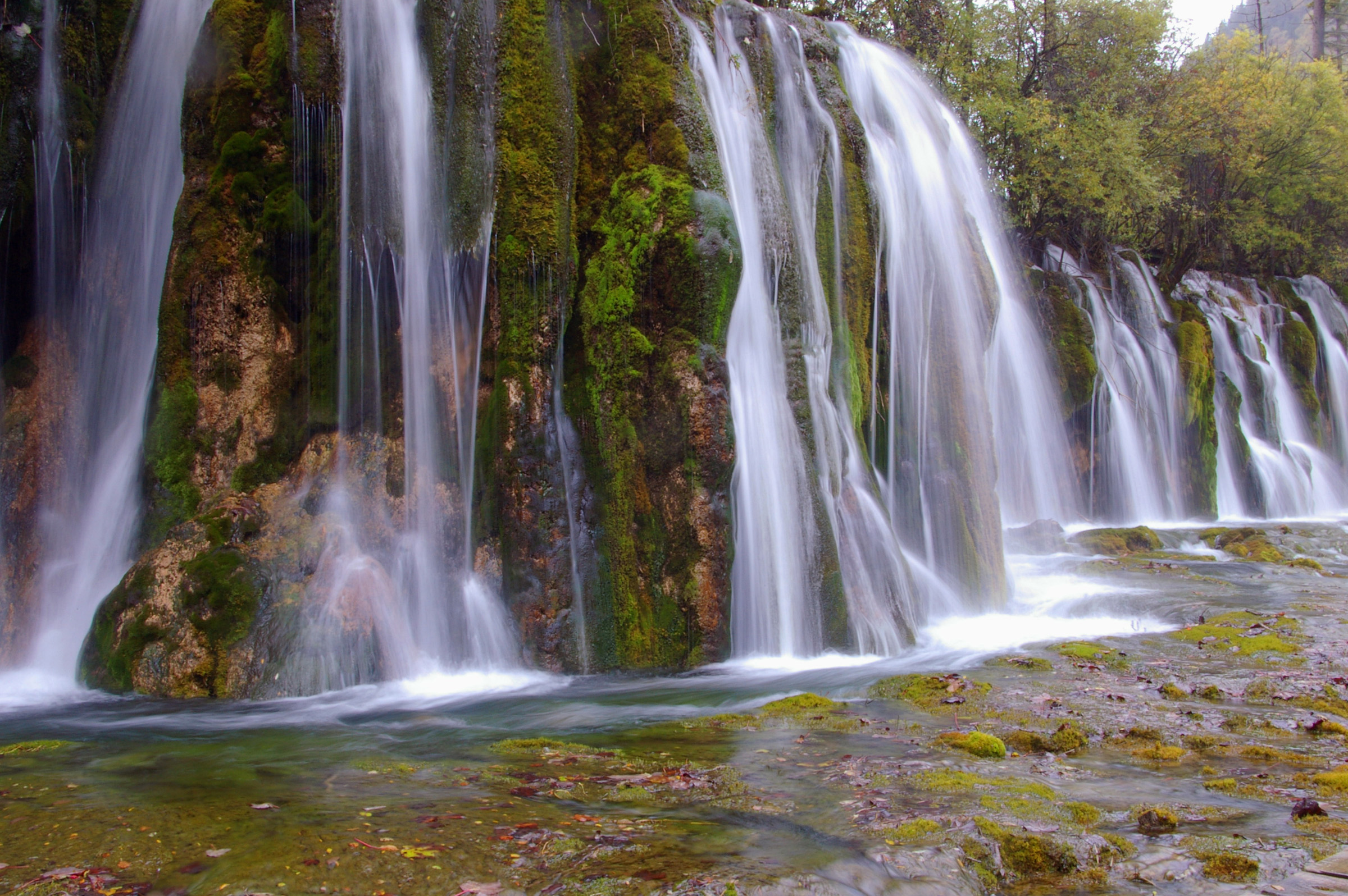 আজকের গণিত ক্লাসে সবাইকে স্বাগতম
This Photo by Unknown Author is licensed under CC BY
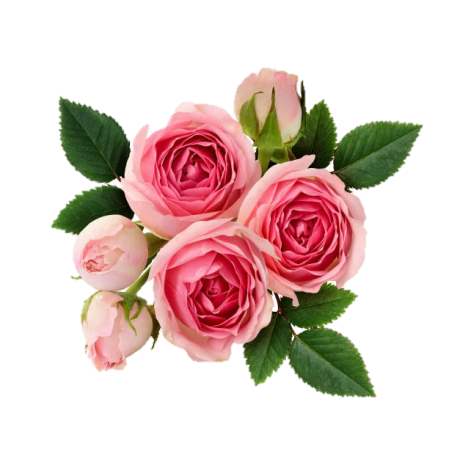 পরিচিতি
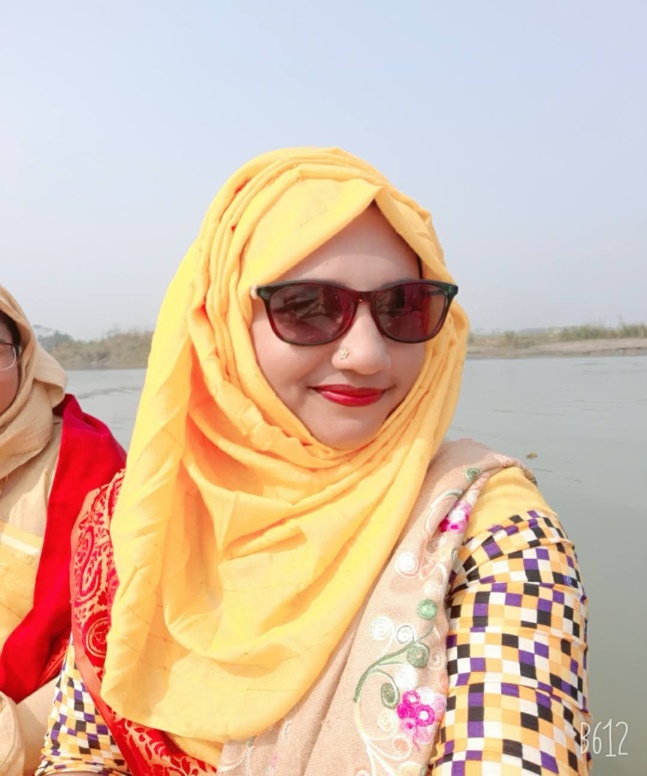 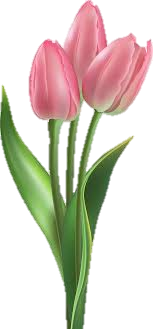 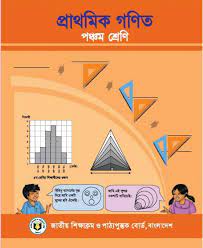 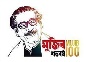 আমিনা খানম 
সহকারি শিক্ষক
মুলাদী বন্দর সরকারি প্রাথমিক বিদ্যালয়
মুলাদী, বরিশাল।
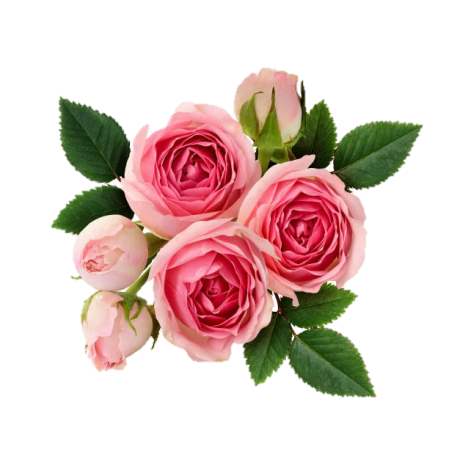 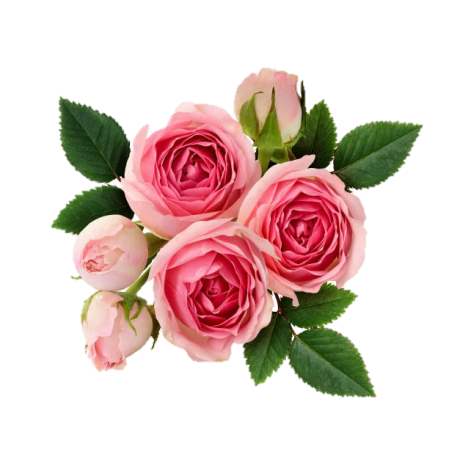 পূর্ব পাঠের আলোচনা
ভগ্নাংশ কত প্রকার ? এবং কিকি?
ভগ্নাংশ দুই প্রকার ।যথা সাধারন ভগ্নাংশ এবং দশমিক ভগ্নাংশ
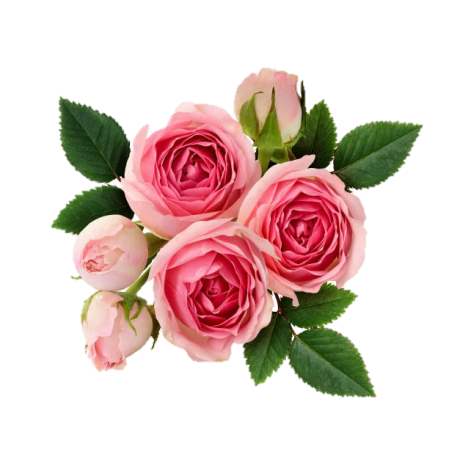 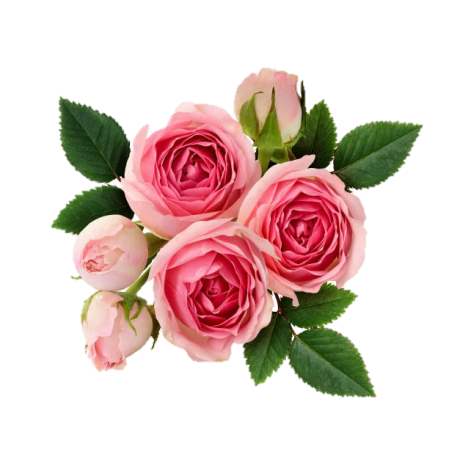 পূর্বজ্ঞান যাচাই
দশমিক ভগ্নাংশ কাকে বলে ?
যে ভগ্নাংশকে লব ও হরের মাধ্যমে প্রকাশ না করে  দশমিক চিহ্নের(.) মাধ্যমে প্রাকাশ করা হয় তাকে দশমিক ভগ্নাংশ বলে। যেমন            = ০.১
১
১০
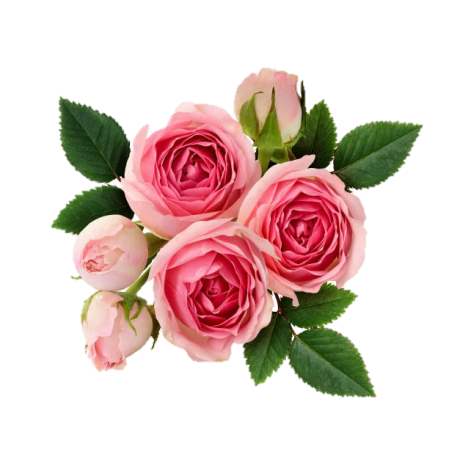 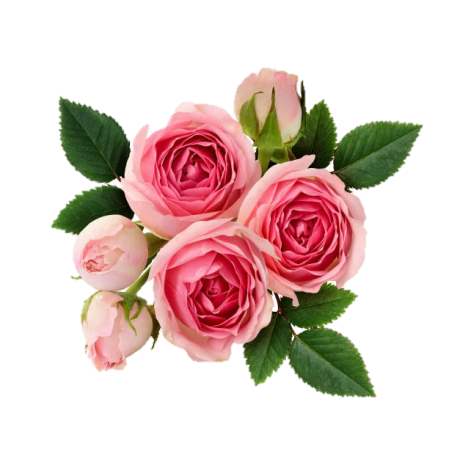 আজকের পাঠ………
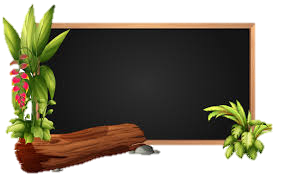 দশমিক ভগ্নাংশ
৬৫  পৃষ্ঠা
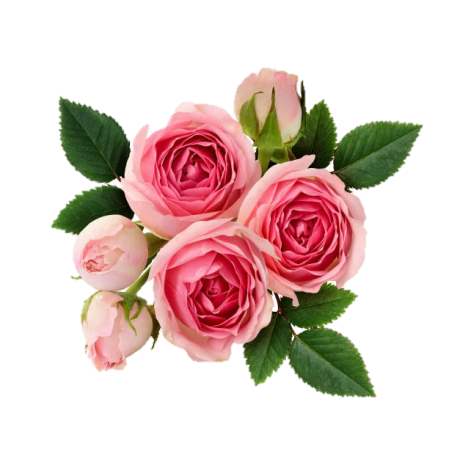 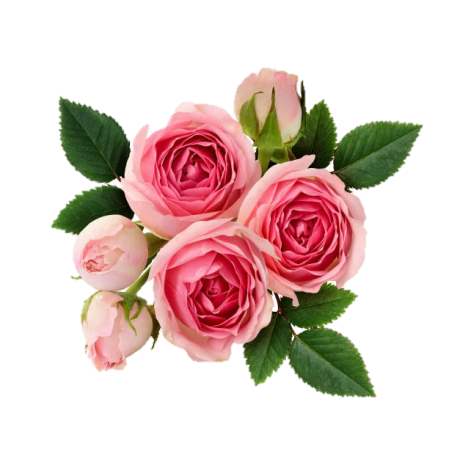 শিখনফল
২২.১.২ দশমিক ভগ্নাংশকে ১০ , ১০০ ইত্যাদি দিয়ে গুণ করতে পারবে।
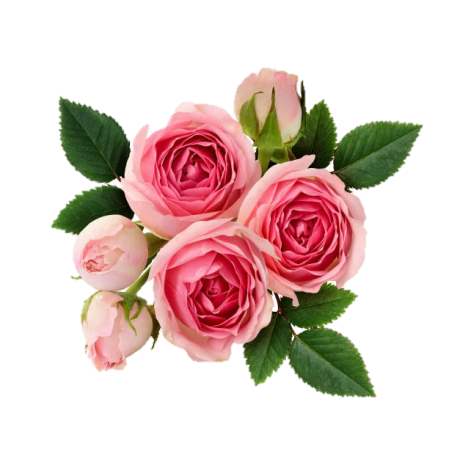 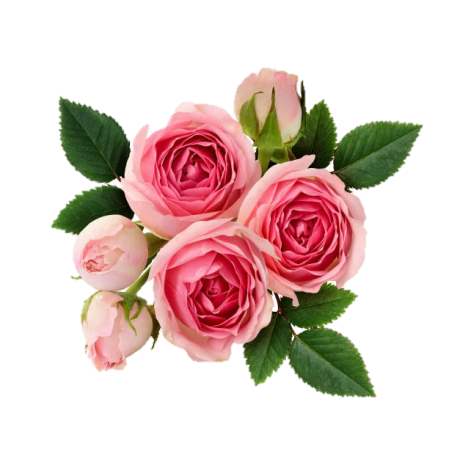 ৪২.১৯৫ সংখ্যাটি একটি দশমিক ভগ্নাংশ যার দশমাংশ, শতাংশ এবং সহস্রাংশ রয়েছে তা  নিচে দেখানো হলো।
একক
সহস্রাংশ
শতাংশ
দশমাংশ
দশক
স্থানের নাম
০.১
০.০১
০.০০১
১০
১
একক
১
৯
সংখ্যা
৫
২
৪
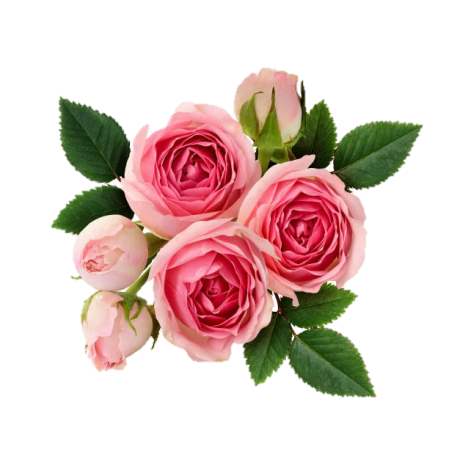 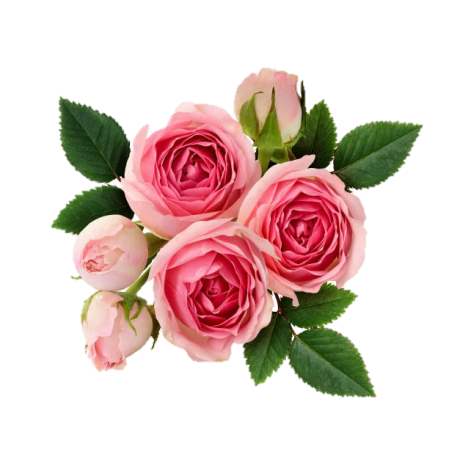 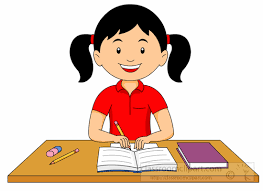 একক কাজ
৪২.১৯৫ সংখ্যাটিতে ১০,  ১, ০.১, ০.০১, ০.০০১ কতটি আছে?
৪২.১৯৫ সংখ্যাটিতে ১০ আছে =
৪ টি
৪২.১৯৫ সংখ্যাটিতে ১ আছে =
২ টি
১ টি
৪২.১৯৫ সংখ্যাটিতে ০.১ আছে =
৯ টি
৪২.১৯৫ সংখ্যাটিতে ০.০১আছে =
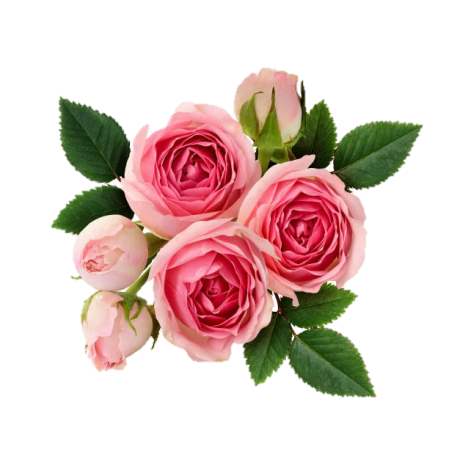 ৫ টি
৪২.১৯৫,সংখ্যাটিতে ০.০০১আছে =
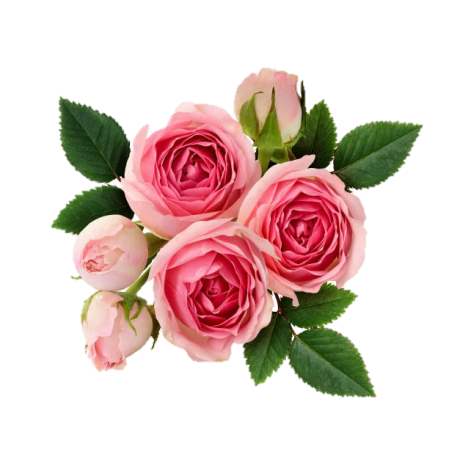 ১ কে ১০ দ্বারা গুণ করলে এবং ১ কে ১০ দ্বারা ভাগ করলে  যে  সংখ্যাগুলো পাওয়া যায় তা দেখে নেই……
১০ দ্বারা গুন করলে দশমিক সংখ্যার স্থান এক ঘর করে ডান দিকে সরে যায়
× ১০
× ১০
× ১০
× ১০
× ১০
০.০০১
০.১
০.০১
১০০
১
১০
১০ দ্বারা ভাগ করলে দশমিক সংখ্যার স্থান এক ঘর করে বাম দিকে সরে যায়
১
০.১
০.০০১
১০
১০০
০.০১
÷ ১০
÷ ১০
÷ ১০
÷ ১০
÷ ১০
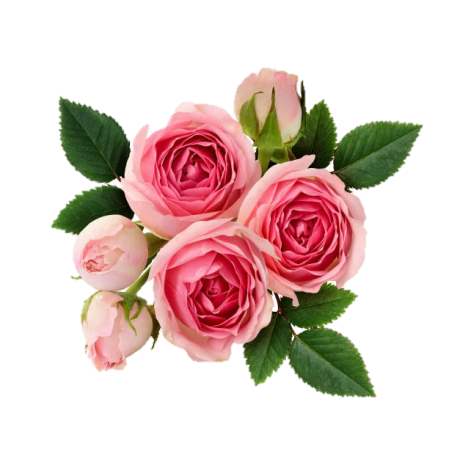 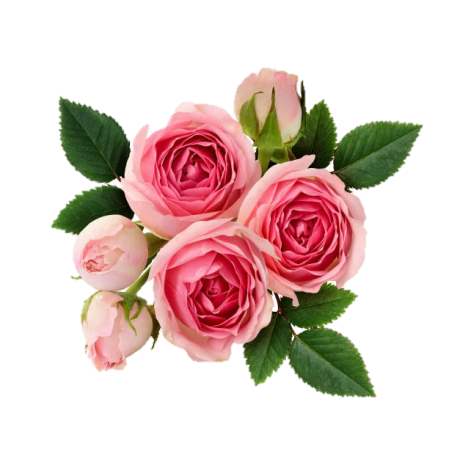 হিসাব করি
১।   ০.৭৫ × ১০ = ?
.৭৫
×১০
০.৭৫ × ১০ = ৭.৫
০০
০
৭৫
৭ ৫০
.০৪১
২।  ০.০৪১ × ১০০ = ?
×১০০
০.০৪১ × ১০০ = ৪.১
০০০
০০০
০
৪১
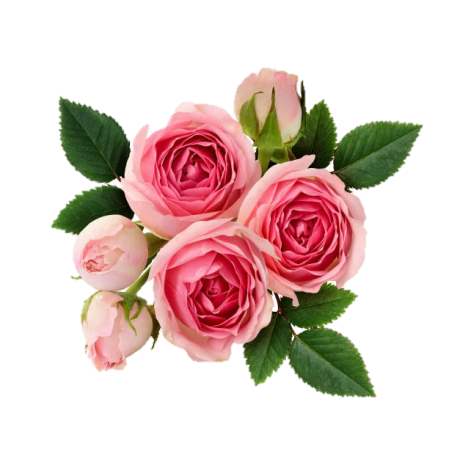 ০
৪ ১০০
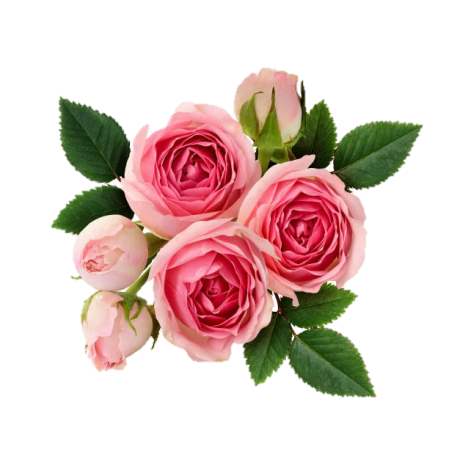 (1) কতটি ০.১ দ্বারা ২.১ গঠন করা যায় ?
সমাধান
÷
২.১
০.১
১
২১
÷
=
১০
১০
২১
১০
×
=
১০
১
২১
=
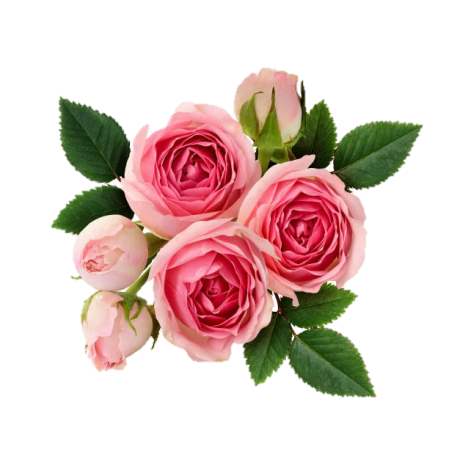 ২১ টি ০.১ দ্বারা ২.১ গঠন করা যায়।
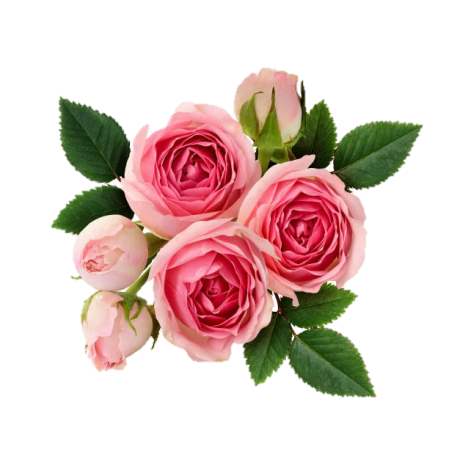 (৪) কতটি ০.০০১ দ্বারা ৪২.১৯৫ গঠন করা যায় ?
৪২.১৯৫
÷
০.০০১
সমাধান
৪২১৯৫
১
÷
=
১০০০
১০০০
১০০০
৪২১৯৫
×
=
১০০০
১
=
৪২১৯৫
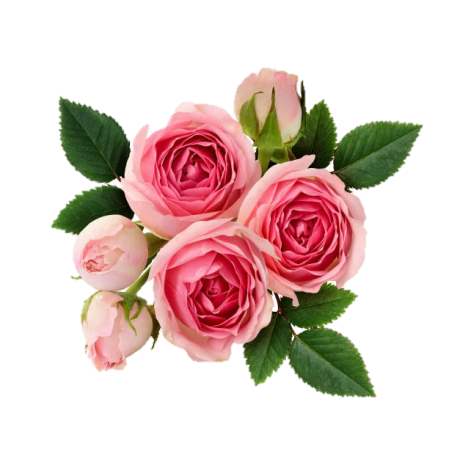 ৪২১৯৫ টি ০.০০১ দ্বারা ৪২.১৯৫ গঠন করা যায়।
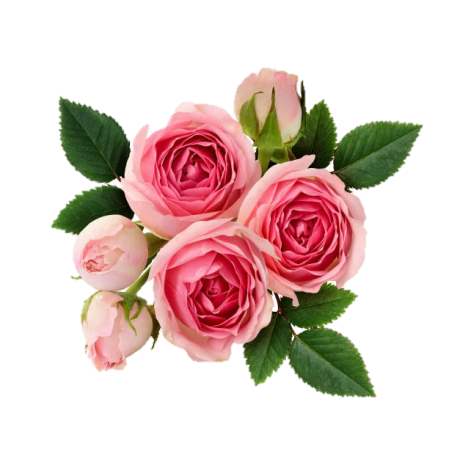 (1) কতটি ০.২ দ্বারা ৫০ গঠন করা যায় ?
সমাধান
÷
৫০
০.২
২
÷
৫০
=
১০
৫
১০
×
৫০
=
২
২৫০
=
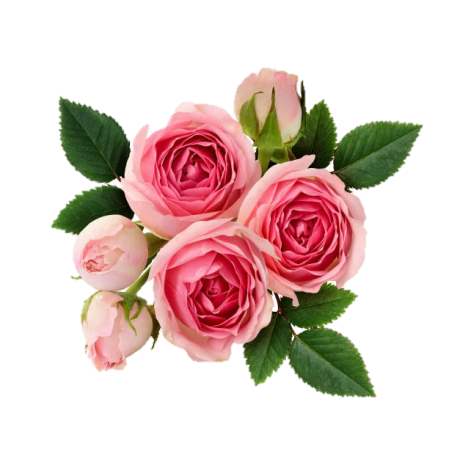 ২৫০ টি ০.২ দ্বারা ৫০ গঠন করা যায়।
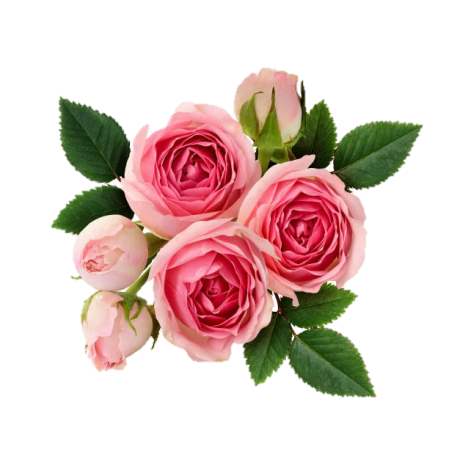 একক কাজ
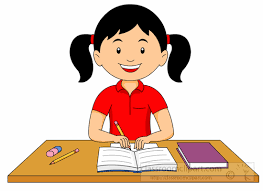 (1) কতটি ০.০০১ দ্বারা ০.১৯৫ গঠন করা যায় ?
সমাধান
÷
০.১৯৫
০.০০১
১
১৯৫
÷
=
১০০০
১০০০
১৯৫
১০০০
×
=
১০০০
১
১৯৫
=
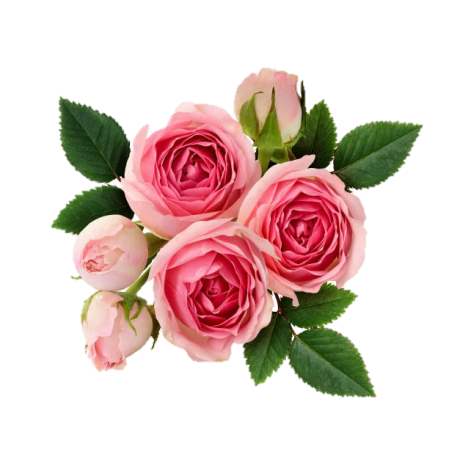 ১৯৫ টি ০.০০১ দ্বারা ০.১৯৫ গঠন করা যায়।
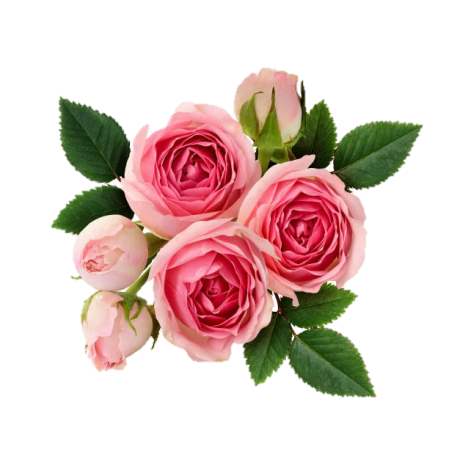 ১। ১ টি কাপে  ০.০৯ লিটার তেল আছে । যদি কাপের সংখ্যা ১0 টি হয় তবে মোট কত লিটার তেল আছে ?
১ টি  কাপে তেল আছে   ০.০৯     লিটার
.09
×১০
০.০৯ × ১0
১0
০০
০
9
০.৯
লিটার
=
0  90
উত্তরঃ   ০.৯ লিটার
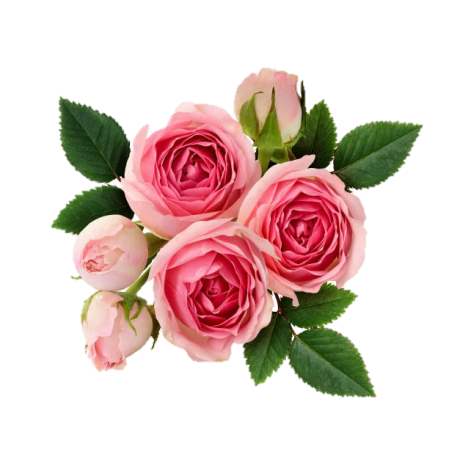 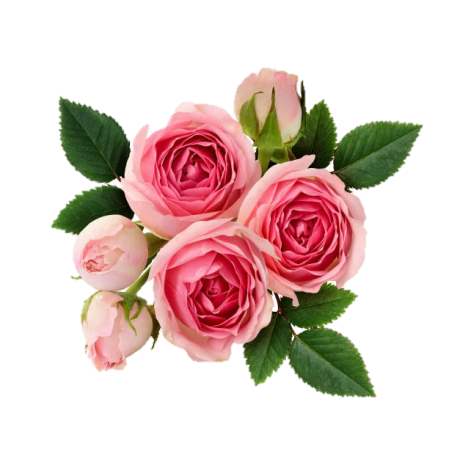 মূল্যায়ন
১। একটি আমের ওজন ০.৬ কেজি হলে এরকম ৭ টি আমের ওজন একত্রে কত?
১ টি আমের ওজন   ০.৬   কেজি
৭
০.৬ × ৭
৪.২
কেজি
=
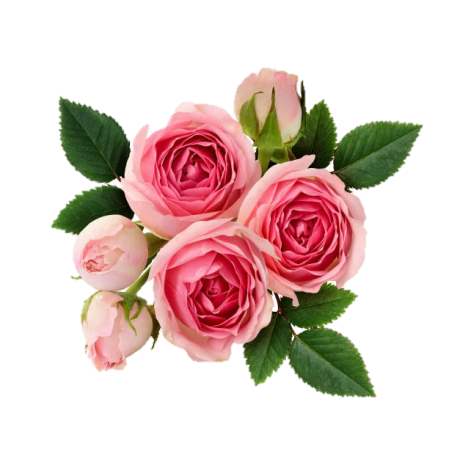 উত্তরঃ   ৪.২ কেজি
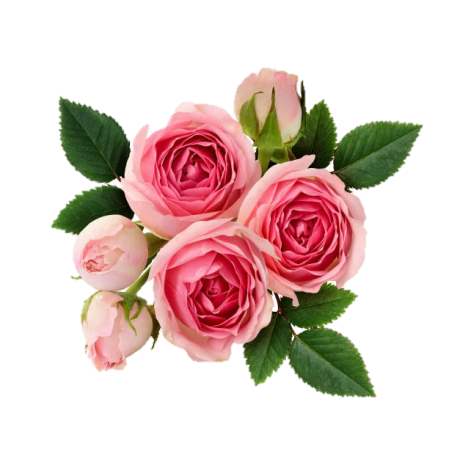 বাড়ির কাজ
(১)  কতটি ০.২৫ দ্বারা ১০০ গঠন করা যায়?
(১)  ১ টি জগে ০.৮ লিটার  দুধ আছে। ৫ টি জগে মোট কত লিটার দুধ আছে?
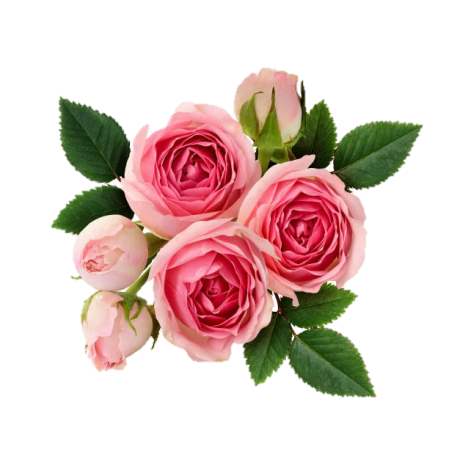 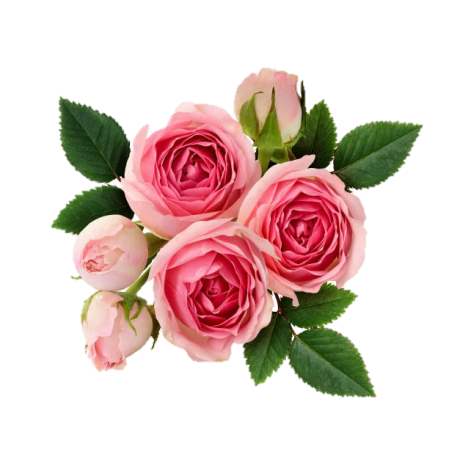 আন্তরিক ধন্যবাদ সবাই কে
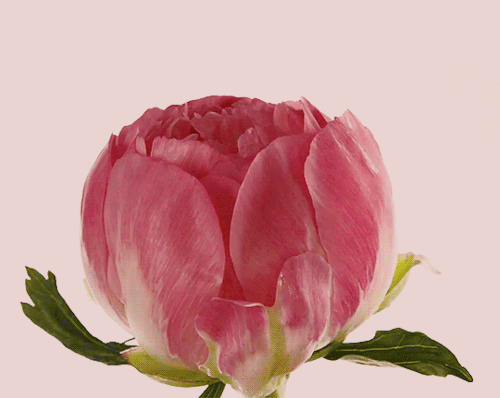 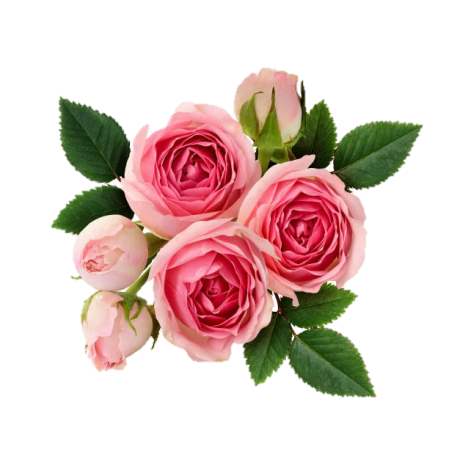